Lecture 4Analysis of Negative Feedback
Reference:
1. The mathematics glossed over in this presentation can be found in the online textbook “Opamps for everyone” by Texas Instruments:
    http://www.ti.com/lit/ml/sloa077/sloa077.pdf   http://www.ti.com/lit/an/sloa049b/sloa049b.pdf 
2. Other standard textbooks on electronics like “Introduction to Analog and Digital Electronics”     by Agarwal and Lang (several copies in IIT-B central library)
R2/R1 important – what factors to consider when choosing Ri ?
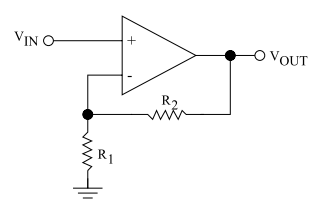 R2 small → vo needs to source large current: subtracts from thecurrent available to load.
R2 large → parasitic capacitances in combination with large R
	       introduce non-linear elements into the loop
What is small R?
What is large R?
As a thumb rule, O(10kΩ) is OK. O(1Ω) is small. O(1MΩ) is large.
Loop gain changes with frequency
10
1
Gain G →
Phase difference Δφ (degrees) →
0.1
0.01
0◦
105
105
104
104
102
102
103
103
106
106
BODEplot
frequency (Hz)→
frequency (Hz)→
-45◦
-90◦
Δφ at unity gain =  -115◦
Unity gain at 106 Hz
Bode plot summarizes the feedback loop characteristics
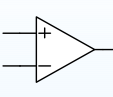 For LM741= 106  = 20 log10(106) = 120 dB
AOL
20 dB/decade
Gain (dB)
AOL=1
log(f)
Gain Bandwidth Product (GBWP)≡ frequency at which gain = 1 : property of the device
Units = Hz
“Useable” range as an open loop amplifier
For LM741, AOL = 120 dB, GBWP ~ 106 Hz
→ at 20 dB/decade OL Gain starts dropping already at 1 Hz!
With feedback – we increase the frequency range of operation
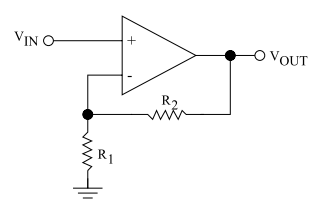 AOL
40 dB/decade
G=10
Gain (dB)
G=1
log(f)
“Useable” frequency range of amplifier has increased by decreasing gain to G=10
employing negative feedback
When does negative feedback (good) go bad (positive)?
Generic negative Feedback loop
vout = A ∙ a = A ∙ (vin – Bvout)
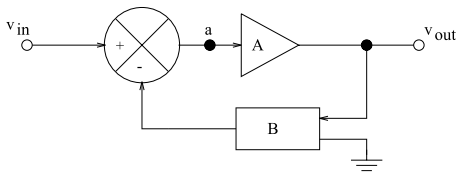 B can be a reactive/active circuit→ puts phase shift in the term Bvout
If phase shift is 180◦ or more here, the ‘-’ sign effectivelybecomes ‘+’ : negative feedback will become positive!→ amplifier will oscillate with no vin (just noise)
How do you predict phase of negative feedback ?
“dominant pole”
AOL
0◦
Each pole introduces-90◦ of  Δφ
20 dB/decade
Gain (dB)
Phase Δφ
G=1
G=1
-90◦
log(f)
log(f)
AOL
0◦
Δφ < -90◦
40 dB/decade
G=10
Gain (dB)
Phase Δφ
G=1
G=1
< -90◦
log(f)
log(f)
When is an opamp ‘unity gain stable’?
LM741 isUnity Gain Stable
“dominant pole”
AOL
0◦
Each pole introduces-90◦ of  Δφ
20 dB/decade
Gain (dB)
Phase Δφ
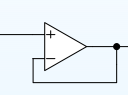 G=1
G=1
Δφ = -90◦
log(f)
log(f)
Dominant pole
0◦
AOL
20 dB/decade
pole 2
Phase Δφ
Δφ = -90◦
Gain (dB)
40 dB/decade
phase margin:
        180◦ - Δφ       when G = 1
G=1
log(f)
log(f)
How to choose an opamp?
Design inputs:
What is the desired bandwidth?  B
What is the desired gain? G
Requirements:
Choose an opamp with a GBWP of at least G∙B
b)   Look at the phase response of the chosen opamp       in the data sheet, especially at high frequencies near B –   
       Is the phase margin sufficient?        Phase margin ≡(180◦ - Δφ) at G=1, should be at least 45◦ in good design.
c)  Why is (b) necessary?
Answer: You can control the design, but not vin !
For example stray noise can be of very high frequency, wherethe amplifier’s  phase shift may be > 180◦  
If so, your circuit will oscillate.
Summary
Today:

Analysis of negative feedback
Phase response, and why it matters
phase shift in feedback loop > 180◦ can turn negative feedback into positive
How to choose an opamp for a specific application
Reactive feedback is used in active filters
R
vin
vout
vin
vout
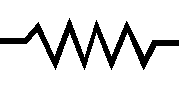 Lab 4
C
Passive low-pass
has G < 1
introduces phase
Active low-pass
Can set G ≥ 1
introduces phase
http://www.analog.com/library/analogdialogue/archives/43-09/active_filters.pdf